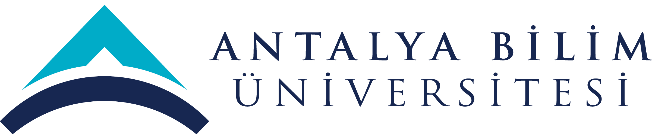 2023 YILI 
YÖNETİMİN GÖZDEN GEÇİRME TOPLANTISI 
(YGG)
AĞIZ VE DİŞ SAĞLIĞI UYGULAMA VE ARAŞTIRMA MERKEZİ (ADSUAM)
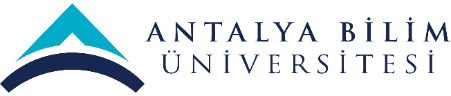 MİSYON-VİZYON-POLİTİKA
BİRİMİN MİSYONU
Misyonumuz, ulusal ve uluslararası gelişmeleri takip ederek, kendimizi sürekli yenileyerek ve hastalarımızın, öğrencilerimizin ve çalışanlarımızın ihtiyaç ve beklentilerini göz önünde bulundurarak modern bilimin ve teknolojik gelişmelerin ışığında kaliteli bir hizmet sunmaktır.
BİRİMİN VİZYONU
Vizyonumuz, en ileri teknolojiyi kullanarak uluslararası düzeyde bilimsel araştırma, eğitim ve tedaviler sunan kaliteli, verimli, güvenilir bir sağlık kurumu olmaktır.
ÇALIŞMA POLİTİKASI
Sağlıkta Hizmet Kalite Standartları çerçevesinde, eğitimli ve konusunda uzman personel ile zamanında, güvenilir ve izlenebilir teşhis, tedavi hizmetleri sunmak, hasta ve çalışan memnuniyetini sağlamak ve sürekli gelişen bir kalite yönetim sistemi oluşturmaktadır
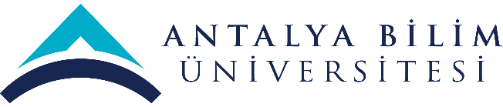 SWOT (GZFT) ANALİZİ
PAYDAŞ BEKLENTİLERİ
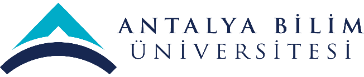 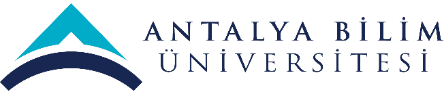 MEVCUT KAYNAKLAR ve  İHTİYAÇLAR
(FİZİKİ, MALZEME, TEÇHİZAT, EKİPMAN vb.)
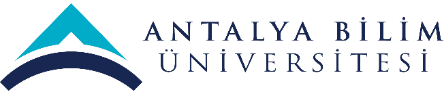 MEVCUT KAYNAKLAR ve  İHTİYAÇLAR
(TEKNOLOJİK, YAZILIM, DONANIM vb.)
MEVCUT KAYNAKLAR ve  İHTİYAÇLAR
(İŞ GÜCÜ-İNSAN KAYNAĞI)
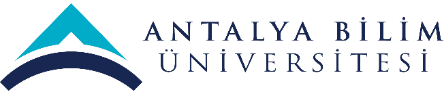 SKORU YÜKSEK OLAN ve AKSİYON GEREKTİREN RİSKLER
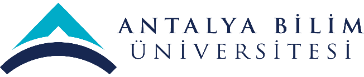 SKORU YÜKSEK OLAN ve AKSİYON GEREKTİREN RİSKLER
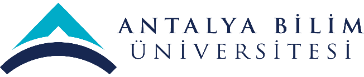 SKORU YÜKSEK OLAN ve AKSİYON GEREKTİREN RİSKLER
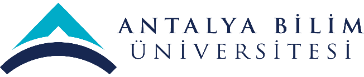 PAYDAŞ GERİBİLDİRİMLERİ
(ANKET ANALİZLERİ)
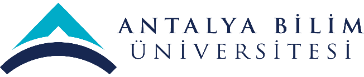 2023 HASTA MEMNUNİYET ANKETLERİ
2023 ÇALIŞAN MEMNUNİYET ANKETLERİ
12
13
14
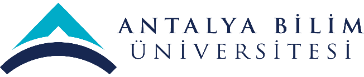 PAYDAŞ GERİBİLDİRİMLERİ
(HAYATA GEÇİRİLEN ÖNERİLER ve AKSİYON ALINAN ŞİKAYETLER)
Öneri ve Şikayet alınmamıştır.
İÇ DENETİM SONUCUNA DAYALI ÖZ DEĞERLENDİRME ve GÖRÜŞLERİNİZ
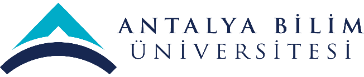 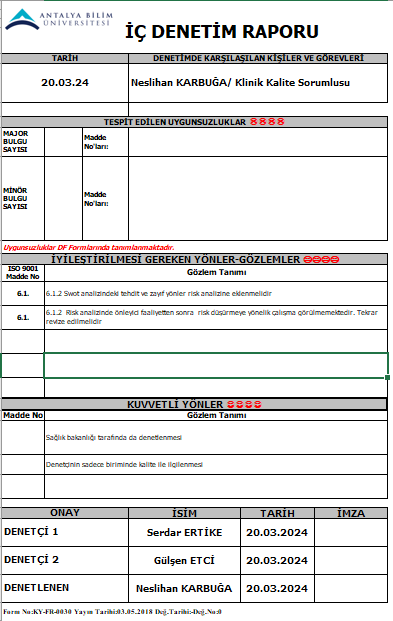 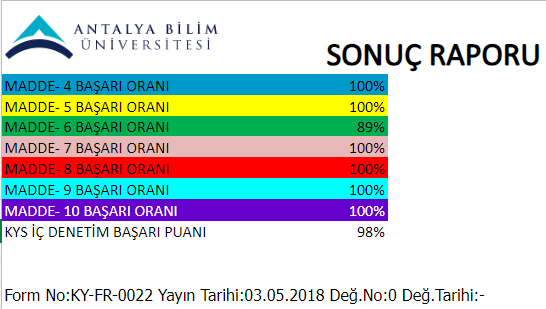 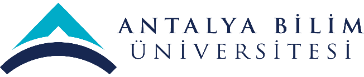 DÜZELTİCİ-ÖNLEYİCİ FAALİYETLER
İÇ DENETİMDE AÇILAN DÜZELTİCİ-FAALİYET BULUNMAMAKTADIR.
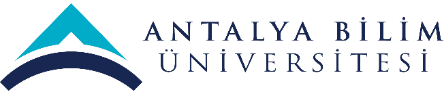 FARKLI ve İYİ UYGULAMA ÖRNEKLERİ
EĞİTİM-ÖĞRETİM ALANINDA
- Eğitim-Öğretim alanı ADSUAM için değerlendirme dışı tutulmuştur.
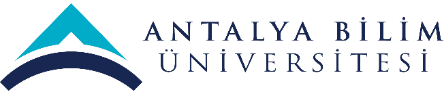 FARKLI VE İYİ UYGULAMA ÖRNEKLERİ
ARAŞTIRMA-GELİŞTİRME ALANINDA
Uluslararası Katılım Sağlanan Proje;
       26th Bass Congress «Current trends and advances in dentistry»
ÇALIŞMALAR;
Dental Materyallerde Gözeneklilik ve Ölçüm Yöntemleri (2022). [In: Sağlık & Bilim 2022: Odontoloji.] Efe Akademik yayınları. Sayfa:129. 
Diş Hekimliğinde Robotik, Mikrorobotik Araçlar ve İnsansı Robotlar (2022). [In: Güncel Protetik Tedavi Çalışmaları III.] Akademisyen yayınevi; Bölüm 2. Sayfa:11
CAD/CAM ve Bis-Akril Yapılı Geçici Rezinlerin Renk Stabilitesine, Covid-19 Pandemisinde Tüketim Sıklığı Artan Bağışıklık Kuvvetlendirici Gıda Takviyelerinin 
Farklı Yapıdaki Estetik Dental Restoratif Materyallerin Renk Değişimlerine, Covid-19 Pandemisinde Tedaviyi Destekleyici Olarak Kullanılan Sambucus Nigra’lı Bir İçeceğin, Ev Tipi Beyazlatmanın ve Farklı Parlatma Yöntemlerinin Etkisi
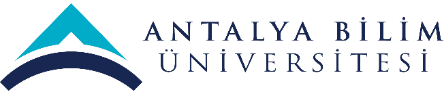 FARKLI VE İYİ UYGULAMA ÖRNEKLERİ
GİRİŞİMCİLİK ALANINDA
İlgili kurum ve kuruluşlar ile ortak çalışmalara yönelik protokol;
-> 15.08.2023 ASALYA TURİZM SEYAHAT ACENTASI SAĞLIK HİZMET SÖZLEŞMESİ
-> 16.08.2023 DEVATION TO HEALTH LIMITED SAĞLIK HİZMET SÖZLEŞMESİ
-> 20.09.2023 ANTİAD HİZMET SÖZLEŞMESİ
-> 21.09.2023 POİNT HOLİDAY TURİZM TİCARET SAĞLIK HİZMET SÖZLEŞMESİ
-> 02.10.2023 ANTALYA ŞELALE ÖZEL SAĞLIK SÖZLEŞME (TERMESSOS HASTANESİ)
-> 13.09.2023 BHM OTELCİLİK
-> 22.09.2023 EVERYOUNG SAĞLIK TURİZMİ TİCARET A.Ş
-> 08.11.2023 SAĞLIK-SEN ANTALTA ŞUBESİ
-> 01.09.2023 TRTEK HBYS PROGRAMI
-> 13.09.2023 İLAB LABORATUVAR SÖZLEŞMESİ
-> 11.10.2023 FM DENTAL LABORATUVAR SÖZLEŞMESİ
-> 11.10.2023 SAHİL DİŞ LABORATUVAR SÖZLEŞMESİ
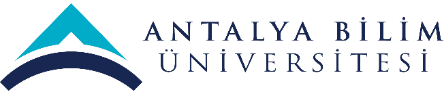 FARKLI VE İYİ UYGULAMA ÖRNEKLERİ
TOPLUMSAL KATKI ALANINDA
1. 17.03.2023 – “Toplumun Diş Sağlığı İle İlgili Farkındalık ve Bilgi Düzeyinin Artırılması” konulu “Lise öğrencileri için diş sağlığı ile ilgili farkındalık ve bilgi düzeyinin artırılması ve diş hekimliği” ile ilgili sosyal sorumluluk projesi için Mustafa Kemal Okulları lise öğrencilerine sunum yapılmıştır.
 
2. 09.11.2023 - “İlköğretim Çağı Çocuklarının Ağız-Diş Sağlığı Konusundaki Bilgi ve Farkındalıklarının Arttırılması” başlıklı sosyal sorumluluk projesinin ilk adımında, Cumhuriyetimizin 100. Yılında Cumhuriyetimizle yaşıt “Cumhuriyet İlköğretim Okulu” 7-9 yaş grubu öğrencilerine ağız diş sağlığı hakkında bilgilendirme yapılmıştır. Soru cevap oturumu ile kapanışı yapılarak, bilgilendirme oturumu sonrasında öğrencilere broşür ve diş fırçası-macun içeren ağız hijyen setleri verilmiştir.
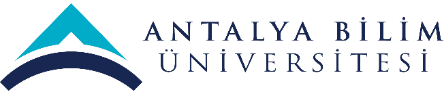 FARKLI VE İYİ UYGULAMA ÖRNEKLERİ
KURUMSALLAŞMA ALANINDA
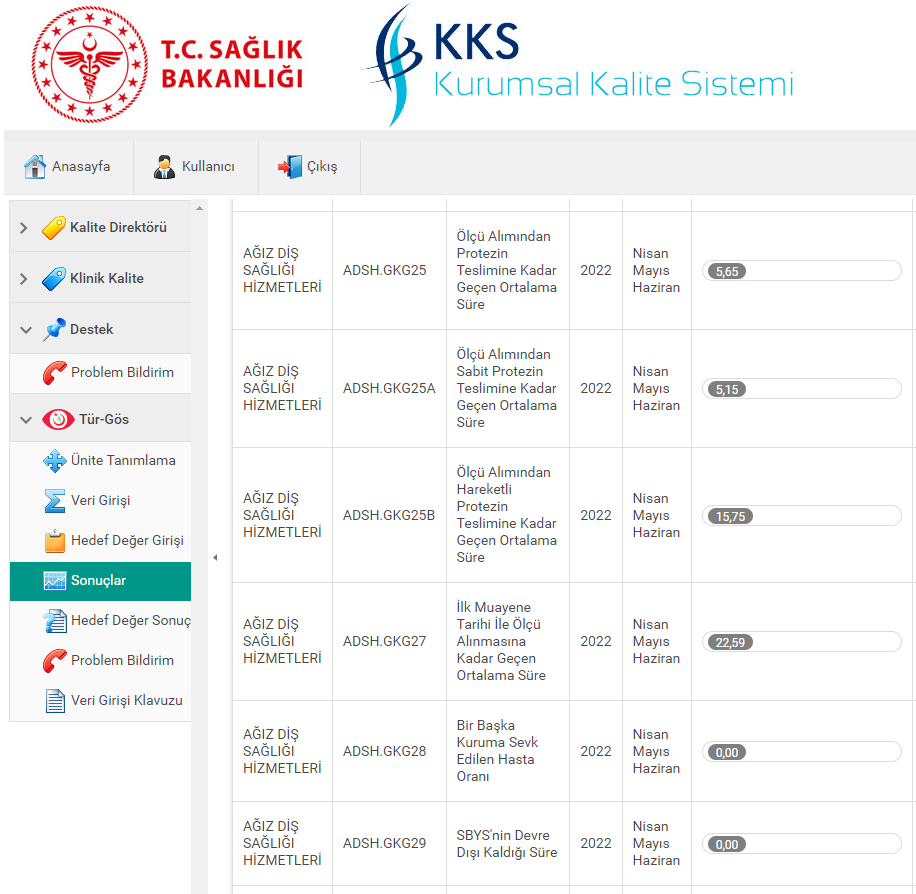 Sağlık Bakanlığı tarafından yayınlanan Gösterge Yönetim Rehberi doğrultusunda 51 ana gösterge, 68 alt gösterge olmak üzere toplam 119 gösterge takip edilmektedir.
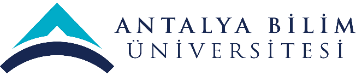 SÜREKLİ İYİLEŞTİRME ÖNERİLERİ
Kalite süreçlerinin düzenli takip edilmesi ve tüm personelin kalite çalışmalarına dahil edilmesi,
Kalite sürecinin yeni yayınlanan ADSH (4.0) rehberine uygun adapte edilmesi,
Kalite sürecinde kağıtsız ortamın benimsenmesi. (Dijitalleşme)
TEŞEKKÜRLER..